―　COI開示　―
―　COI開示　―
講演内容に関連し、開示すべきCOI関係にある企業などとして
顧　     問：
㈱保有・利益：
特許使用料：
講  演  料：
原  稿  料：
受託研究・共同研究費：
奨学寄附金：
寄附講座所属：
贈答品などの報酬：
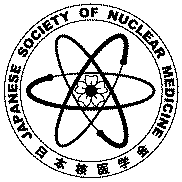 一般社団法人日本核医学会
―　COI開示　―
―　COI開示　―
講演内容に関連し、開示すべきCOI関係にある企業などとして
顧　     問：
㈱保有・利益：
特許使用料：
講  演  料：
原  稿  料：
受託研究・共同研究費：
奨学寄附金：
寄附講座所属：
贈答品などの報酬：
（記載例）
講演料：　平安製薬、縄文製薬
原稿料：　平安製薬
奨学寄付金：　鎌倉製薬、室町製薬
↑開示すべき内容が過去３年間ある項目のみ記載
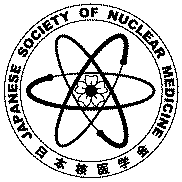 一般社団法人日本核医学会
―　COI開示　―
講演内容に関連する開示すべきCOI関係にある企業などはありません。
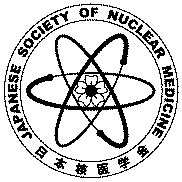 一般社団法人日本核医学会